Urban Trees Site and Tree Selection
Developed by:
Sheldon Hammond, Northwest District ANR Program Development Coordinator
In Cooperation with
The University of Georgia
Cooperative Extension Service
Urban Forestry Issue Team
[Speaker Notes: Today we are going to discuss the selecting of a site and proper tree in an urban environment.]
Asking the Right Questions
What is the purpose of the tree?

What are the characteristics of the planting site?

What are the characteristics of the tree?
[Speaker Notes: When selecting a tree in an urban environment there are three important questions that need to be answered before you can plant the tree. They are : What is the purpose of the tree? What are the characteristics of the planting site? And What are the characteristics of the tree? Asking these questions before planting a tree can help insure the tree has the best chance for healthy growth, development and survival.]
Why Plant a Tree?
Provide shade
Provide aesthetics in the landscape
Improve air quality
Reduce storm-water runoff and improve water quality
Create wildlife habitat
Reduce noise levels
Provide screening and privacy
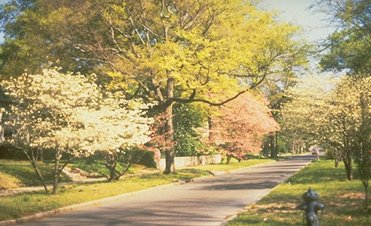 [Speaker Notes: The first question to ask when selecting a tree is “What is the purpose of the tree being planted?” There are a variety of reasons to plant a tree in urban environments. These reasons include to cool the environment by providing shade. Another is to add an aesthetic  quality to the landscape through leaf color or texture, flowers, fruits and bark colors and textures. Trees can improve air quality by acting as filters and scrubbers in removing some particulate matter from the air. They can help with water quality by assisting in slowing down soil erosion and absorbing storm water and helping filter out  pollutants. Trees can provide a habitat for birds, squirrels, and other wildlife in an urban environment.  Trees can serve as a noise buffer to help reduce noise from this such as traffic. Also tree can act as a screen  to block a unpleasant view or just to provide privacy.]
What are the Site Factors?
Soil characteristics
Environmental conditions
Planting space
Site location
Maintenance requirements
[Speaker Notes: Knowing the site factors of the planting site will help you determine whether the site will support healthy tree growth and development. Some of the important site conditions to consider are: soil characteristics, environmental conditions, planting space, site location and maintenance requirements.]
Site Factors
Soil characteristics
Texture
Compaction
Moisture & drainage
Fertility and pH
Temperature
Contamination
Salt
[Speaker Notes: Soil conditions are among the most critical considerations for tree growth and survival. Some of the soil characteristics to consider when selecting a site are: 
Soil texture: Soil texture influences soil fertility and the way air and water move through the soil. Typically, heavy clay soils have poor aeration and drainage but good fertility; sandy soils have good drainage and aeration but poor water retention and fertility; and loamy soils have good aeration, drainage, water retention and fertility.
Soil compaction: This is a very important factor to consider for tree survival. Compacted soils are a leading cause in urban areas for tree decline. Compacted soils have poor soil structure, drainage and aeration.
Soil Moisture & drainage: Soil moisture is influenced by many factors, such as soil texture and structure, precipitation patterns, hardpan, and soil interfaces. High soil moisture conditions or poorly drained soils can be a leading cause to urban tree decline (depending on the species of tree).
Fertility and pH: Since leaves and other tree litter are usually raked and not left on the ground to decompose, the soil may lack necessary nutrients and fertility may be low. Construction activities, such as removal of topsoil and cement wash outs may also alter soil nutrient availability and pH conditions.
Soil temperature: The temperature of the soil influences root growth by controlling the rate of chemical and biological processes. Temperature extremes can freeze or dry out roots. If the site is in a paved area, such as a parking lot, or is in a container, soil temperatures may be higher than normal. Adding mulch to the planting area is one way to help maintain adequate soil temperature.
Contamination: Soil contamination may kill roots. Contamination can be caused by construction activities, chemical spills, excessive use of herbicides or other disturbances.
Salt: This can be a problem in costal areas. Salt greatly influences tree physiology because it binds with important nutrients the tree needs, thus prohibiting the tree from absorbing the nutrients. Salt also absorbs water in the soil that the tree needs.  Selecting species tolerant to salt is usually recommended for those sites.]
Site Factors
Environmental Conditions
Light patterns
Temperature extremes
Precipitation
Wind patterns
Air quality
[Speaker Notes: To ensure that tree will grow to maturity in good health it is important to evaluate the environmental conditions at the site. Environmental condition to consider are:
Light patterns: Consider the amount of sunlight, shade and artificial light at the site, including the duration and directness of sunlight. Questions to ask at the site are: How often is the tree in full sun or shade? Are there buildings or other trees shading the site? Are there artificial lights shining on the tree all night? Is there reflective light from buildings, streets and other structures? Light patterns can even change the dormancy and growth patterns of the tree. Visiting the site at different times of the day and season will help determine the light patterns and help in choosing a species appropriate to those conditions.
Temperature extremes: It is important to know if a species can survive the temperature extremes at the planting site. The average minimum temperature can be determined  from hardiness zone maps. Urban areas are usually warmer than rural ones because of the “heat island” effect, but site specific factors can cause even greater extremes. For example, tree planted next to a black asphalt road will have much hotter conditions and will probably require more water than those planted in a park or yard. Some sites are subject to early and late frosts, such as ridge tops, large open spaces, low areas and frost pockets.
Precipitation patterns: Precipitation patterns directly influence site conditions. How much rainfall does the site typically receive? When are the dry months?  Select species adapted to the precipitation patterns of the site.
Wind patterns: Strong winds may blow down trees and snap trunks and limbs. Constant wind increases the trees need for water because of increased transpiration. Buildings in downtown areas can create a wind-tunnel effect and increase wind speed in those locations. Are wind storms, tornadoes and hurricanes common in the area? Sites expose to strong winds should have adequate soil volume for good root development and the tree species should have a structure and branch attachment that can tolerate windy conditions.
Air Quality: Air pollution may damage foliage and impair photosynthesis. Is the planting area near a major road with large quantities of exhaust fumes. Some species tolerate specific pollutants better than others.]
Site Factors
Planting Space
[Speaker Notes: Too often the amount of space a tree needs both above the ground and below the ground for growth of branches and roots in not fully considered or understood. When planning a tree planting site you must know the mature height and width of that species. Then you must imagine what that tree will look like when it matures and look for any potential problems with structures or utility lines. Most often misunderstood is the space needed for the proper rooting area of mature trees.]
Site Factors
Site location
Paved areas
Structures
Utility lines
Site activities
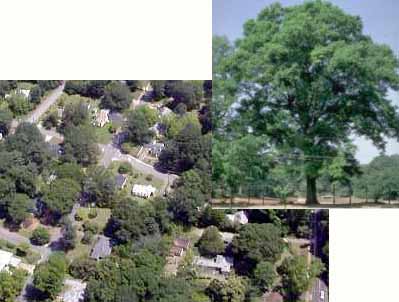 [Speaker Notes: The site location offers clues on potential stresses that may impact tree health and maintenance. 
Paved areas: This type of area includes streets, sidewalks, bike paths or other paved areas. For any site where pedestrians or vehicles travel tree species selection is very important. Species with thorns or prickly foliage or soft messy fruit should be avoided. Trees with drooping branches will require frequent pruning. Also important safety items such as traffic lights, signs and intersections should not be obstructed from view. Another consideration is conflicts with roots and the paved areas. Tree roots may grow under the asphalt or cement paving and cause cracks and buckles. This can be avoided sometimes with the use of physical and chemical barriers designed to deflect the roots away from the pavement. However, these may also limit tree growth. 
Structures: Trees need to be far enough away from buildings to allow for proper crown and root development. Trees that grow large such as oaks should be planted at least 15 feet from a building. Small and medium size trees may be planted closer but regular pruning may be required.
Utility lines: Utility lines for water, sewer, phone, electric, gas or cable may cause problems for trees. When encountering above ground utility lines tree species should be selected that will be at least 5 feet below the lines at maturity. Or you may select a narrow crown species and place the tree so that the crown does not grow into the utility lines. For underground utilities, large tree species should be planted at least 12 feet from major underground utilities.
Site activities: The type of activities past, current and future, on the site can help determine if this is a good planting site. Has construction occurred on the site that may have changed the soil conditions? How many people and vehicles use the areas around the site? Are there safety concerns? Does the tree need protection from vandalism, compaction and injuries?]
Site Factors
Maintenance Requirements
[Speaker Notes: Too often trees are forgotten and not maintained after being planted. A tree requires proper care, especially in the early stage of development, to prevent health problems. Some questions to be answered are: Are there adequate resources to maintain the tree? Such resources include labor and equipment to provide for watering, mulching, pruning, fertilizing, protection and other maintenance needs. What are the qualifications of the personnel maintaining the trees? Do they have the necessary training and skills?]
What is the Right Tree?
Growth factors
Soil requirements
Other Environmental requirements
Maintenance requirements
[Speaker Notes: Another question to ask before planting a tree is what tree will best satisfy the reasons for planting it and be suitable for the site where it will be planted. In other words, plant the right tree in the right place. Many of the factors discussed about the site are also important ot consider when selecting a tree species. These factors include growth factors, soil requirements, other environmental characteristics ad maintenance requirements.]
Right Tree
Growth Factors
Mature size and shape
Growth rate
Branching pattern
Leaves
Flowers, fruit, seeds and bark
[Speaker Notes: Several Factors of growth should be considered when selecting a tree species.
Mature size & shape: The mature size and form of the tree  crown and root system are important because of the potential interference with utility lines, pavement, structures and signs. For example it would be best if a small sized tree were selected to be located under a utility line.
Growth rate: The reason for planting a tree may make the growth rate important in selecting the species. A fast growth rate could be important for shade or screening. However, some fast-growing species have weak wood and are prone to breakage. This makes tree susceptible to storm damage and other hazards. 
Branching pattern: The branching pattern is important when selecting tress for a site that is  subject to strong winds and storms. The best pattern to look for are branches with wide angles. This creates strong joint for the branch with little to no included bark.
Leaves: When selecting a tree leaves are a consideration when looking at texture, fall color, prickly foliage and density of shade desired. Also, the choice of evergreen or deciduous must be considered.
Flowers, Fruit, Seeds and Bark:  Often a species is selected for the flowers, fruits, or seeds that it bears or the texture and color of its bark. These can add color and texture to the landscape, attract wildlife, or add winter interest. On the other hand they can also create a nuisance because of litter and or smells.]
Right Tree
Soil requirements
[Speaker Notes: Each species has different soil requirements but may adapt to different conditions. Some species prefer a wet compacted soil while others prefer a dry soil. pH is also another soil characteristic to consider. If soil conditions are less desirable for a specific species, it may be best to select either another site or another species for that site.]
Right Tree
Other environmental factors
Hardiness zone
Wind and storm damage
Light requirements
Pollution tolerance
Insect and disease tolerance
[Speaker Notes: Several environmental factors need to be considered when considereing selecting a tree species.

They include:
Hardiness zone: Tree species have different  tolerances to both heat and cold. Knowing the hardiness for a species will help determine if it can survive at the planted site. You must know what hardiness zone you are planting in.
Wind and Storm Damage: For sites where wind and storm damage are a concern, a species with strong branching structure and wood strength should be chosen. Trees with a fast growth rate should be avoided. The tree species should also have a strong root system.
Light requirements: You need to consider the light requirements of the site to match the correct species. Sun loving trees need at least 6 hours of direct sun. Partial shade/sun trees need 3-6 hours of direct sunlight. Shade loving trees need less than 3 hours of direct sun or filtered sun.
Pollution tolerance: If the site is located where possible air quality problems are likely to occur a pollution tolerant species needs to be considered.
Insect and disease resistance: Insects and diseases should be considered in selecting a tree. The species selected should be resistant to those insects and diseases common to the area.]
Right Tree
Maintenance requirements
[Speaker Notes: Some species require more maintenance, including pruning, watering, fertilizing and mulching than others. The maintenance requirements for a tree should match the resources, including time and money, available to care for the tree. Low maintenance trees may tend to live longer and healthier.]
Types of Tree Stock
Bare-Root	     Ball and Burlap (B&B)	      Container
[Speaker Notes: Once you have selected the tree species to plant, the next step is to determine which type of tree stock that you want to use. There are four main types on the markets today. They are: 
bare root, where the tree is grown in the field, dug, and  the soil washed from the roots. Bare root trees are usually small, less than 2 inches in diameter.
balled and burlap other wised known as B&B,  where a tree is grown in the field and dug out with soil remaining around the portion of the roots. This root ball is then wrapped in a natural fabric such as burlap and placed in a wire basket or wrapped in string. 
fabric bag trees where the tree is grown in the nursery under ground in a  non-biodegradable fabric bag that is supposed to promote fibrous root growth.
 and container where the tree is grown above ground in a container filled with lightweight, artificial soil or planting mix.
. There are advantages and disadvantages to each type. Some of the most common ones are:

For bare root stock the advantages are: smaller and lighter, less expensive, easy to transport, and good root structure. The disadvantages are:  extremely sensitive to temperature changes, roots must be kept moist at all times, can only be planted in spring and fall and the product is small requiring a long grow in time to reach maturity.

Balled and burlap trees advantages are that they are larger and have a better chance of surviving extreme weather conditions than bare-root trees. The disadvantages are extreme root loss when dug at the nursery, fabric and baskets may be difficult to remove, large species difficult to handle due to weight of root ball, can only be planted in the spring and fall,  and could have soil interface problems.

Fabric bag trees advantages include reduced loss of roots at the nursery resulting in a more fibrous root system, smaller root ball making them easier to handle and few circling roots. The disadvantages include that they may require staking if they were crowded in the nursery and the fabric bag can be difficult to remove.

Container trees advantages are that they can be planted any time of the year, they are easier to handle than B&B trees, no root loss due to digging and they are larger trees than bare root. The disadvantages are they can have circling or girdling roots and they need to be watered frequently due to small container size and soil medium used tends to dry them out.]
Selecting a Tree
Qualities to look for:
Healthy, well balanced crown with dark green foliage
Straight trunk with evenly distributed branches with wide angels
Healthy white roots with good lateral distribution
No insect or disease problems
[Speaker Notes: Now that you have analyzed the site and selected the proper tree species and root stock for the site, the next step is to purchase a quality tree at the nursery. When shopping for a tree qualities that you want to look for are:
A healthy, well balanced crown filled with dark green leaves with no signs of insects or disease. A straight trunk with no wounds, splits or cracks evenly centered and firmly attached to the root ball. Evenly distributed branches with a wide angle of branch attachment. Healthy white roots with good lateral distribution and  no circling, matted or girdling roots.]
Acknowledgements
This publication/training was funded in full or in part by the USDA Forest Service Urban and Community Forestry Program as recommended by the National Urban and Community Forestry Advisory Council (NUCFAC).